SUNSHINE LAW &PUBLIC RECORDS REQUESTS
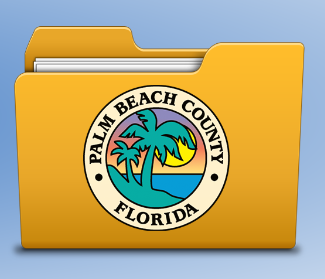 NICOLE FERRIS Palm Beach County Public Affairs Media & Public Information
WHAT THE FLORIDA?!
MOST EXPANSIVE OPEN GOVERNMENT LAWS IN THE COUNTRY
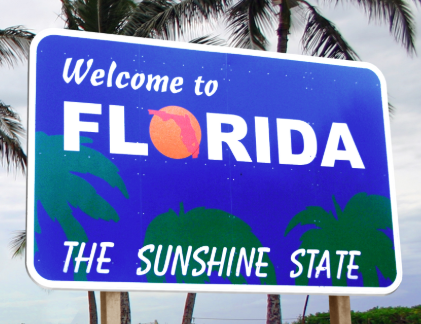 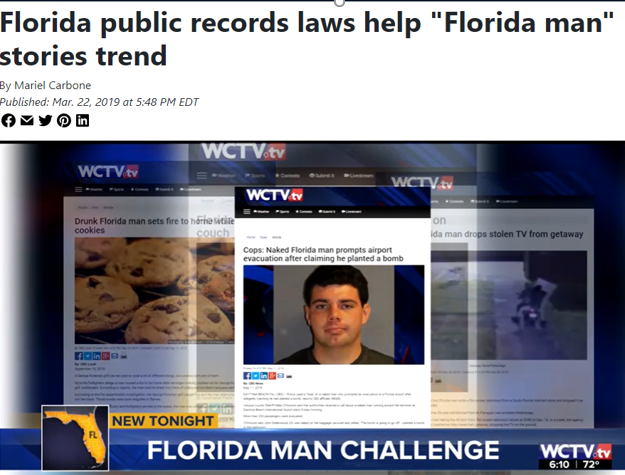 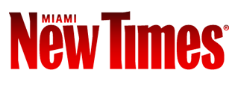 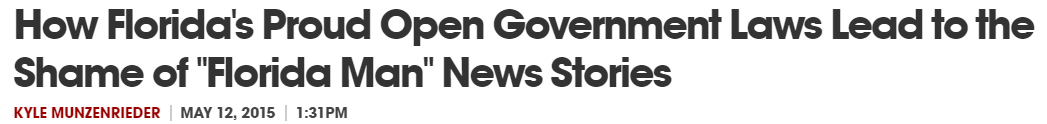 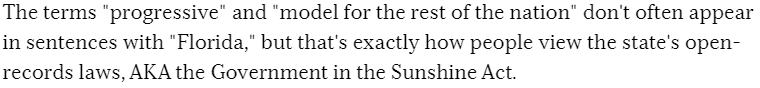 Public Records Law / Chapter 119   
Passed in 1909
Any records made or received by any public agency in the course of official business are public, unless specifically exempted
 Sunshine Law  
Enacted in 1967 
Requires all meetings of any state, county, municipal board or commission be open to the public
Reasonable notice of meetings must be given
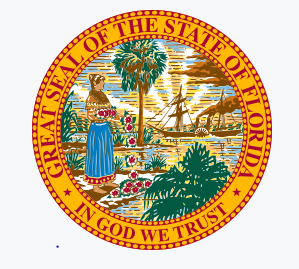 PUBLIC RECORDS REQUESTS
Anyone can request public records for any reason                                       
	Can remain anonymous
	Does not have to be made in writing
		
 Acknowledge requests promptly, produce records in     a reasonable amount of time,  No set “deadline”
 Agency not required to create documents
COSTSPALM BEACH COUNTY POLICY
Based on the amount of staff time to retrieve and/or review records	

First 30 minutes of each task no charge 

Approval before work is done 

Records provided once payment received
EXEMPTIONS
ALL PUBLIC RECORDS ARE SUBJECT TO DISCLOSURE UNLESS PUBLICLY EXEMPT
COMMON EXEMPTIONS: 
Active Investigation,  Litigation, Open Claims
Records Involving Public Security, Infrastructure 
Addresses and Phone Numbers for Firefighters, Law Enforcement, Judges
Social Security Numbers, Driver License Numbers
Medical Information
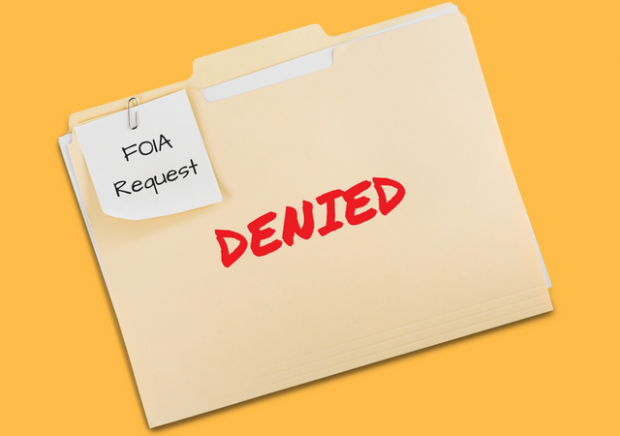 Redact exempt information 
Cite the statute Disclose the remainder of the public record
PHONE RECORDS
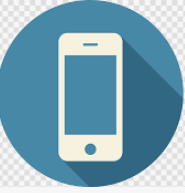 SUGGESTED POLICIES
Discouraging use of private accounts to send or receive public records 
Transmit public records sent or received on private accounts to government accounts.
PENALTIES FOR NONCOMPLIANCE
Criminal penalties 
Civil action 
Attorney’s fees
RECORDS RETENTION
Most records have a retention period of 10 years or less. 
Retention of records is based on the content of the record. 
Certain records must be maintained permanently:
Master plans, Bond resolutions, Ordinances, Charters, Amendments, Bylaws, Constitutions, Annual reports, Annexation records
First Amendment Auditors
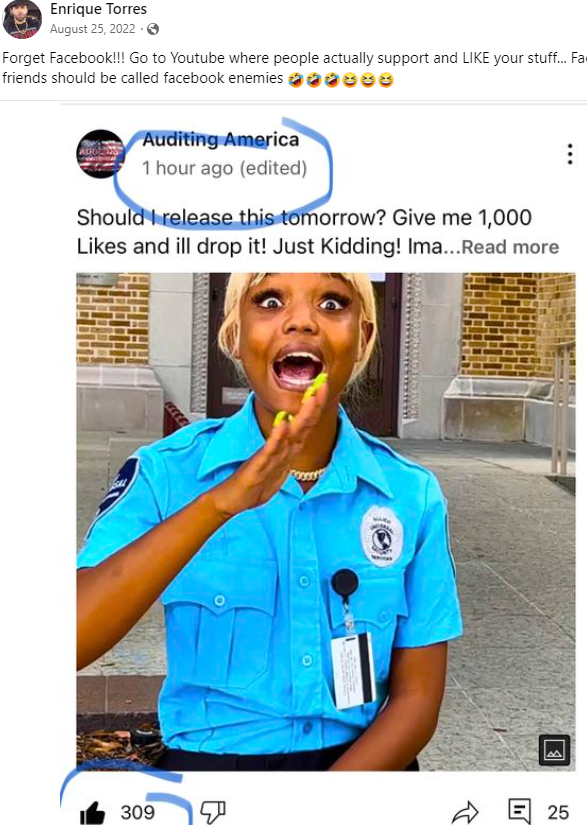 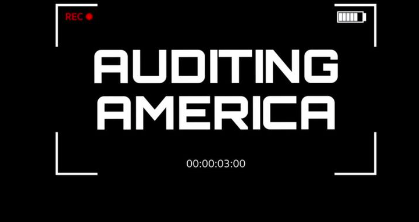 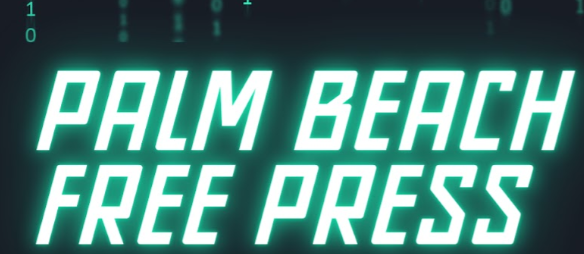 First Amendment Auditors
WIVB NEWS How First Amendment 'auditors' target public servants for viral videos – YouTube 

Acura Amanda: WPB Police Why Are They Hiding These Records From The Public? - YouTube

TALLAHASSEE POST OFFICE(CRAZY)"DELETE YOUR VIDEO NOW!!! First Amendment Audit (EPIC FAIL) - YouTube
POLK COUNTY TAX COLLECTOR Crazy: "YOURE GOING TO JAIL!!! "DELETE YOUR VIDEO NOW!!! Polk County Florida – YouTube

TEASDALE, STATE OFFICE BLDG: (Must See) I ESCAPED from this OFFICER!!! "YOURE DETAINED" First Amendment Audit FAIL - YouTube
POP QUIZ!
A requestor must identify themselves to submit a request
POP QUIZ!
A requestor must identify themselves to submit a request
FALSE
POP QUIZ!
A requestor must identify themselves to submit a request
FALSE

The request must be made in writing
POP QUIZ!
A requestor must identify themselves to submit a request
FALSE

The request must be made in writingFALSE
POP QUIZ!
A requestor must identify themselves to submit a request
FALSE

The request must be made in writingFALSE
Business records on a personal computer or phone aren’t public records
POP QUIZ!
A requestor must identify themselves to submit a request
FALSE

The request must be made in writingFALSE
Business records on a personal computer or phone aren’t public recordsFALSE
POP QUIZ!
A requestor must identify themselves to submit a request
FALSE

The request must be made in writingFALSE
Business records on a personal computer or phone aren’t public recordsFALSE
Requests must be completed in 30 days
POP QUIZ!
A requestor must identify themselves to submit a request
FALSE

The request must be made in writingFALSE
Business records on a personal computer or phone aren’t public recordsFALSE
Requests must be completed in 30 days
FALSE
THANK YOU!
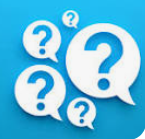 QUESTIONS?